PRESENTATION ONAGRICULTURAL FINANCE & CO-OPERATION
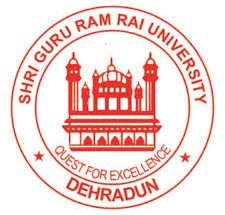 LECTURE PREPARED BY  -
Dr. J P Singh
Associate Professor
(SGRRU, Dehradun )
DEPARTMENT of  AGRICULTURE
SHRI GURU RAMRAI UNIVERSITY, DEHRADUN UTTARAKHAND
Outline
Methods and mechanics of processing loan application
Procedure for Sanctioning Farm Loan
Interview with the farmer
Submission of loan application by the farmer
Scrutiny of records
Visit to the farmer’s field 
Criteria for loan eligibility
Sanction of loan
Disbursement of requisite documents
Distribution of loan
Post credit follow up measures 
Recovery of loan.
Criteria for Loan Eligibility
He should have good credit character and financial integrity
His financial transactions with friends neighboring and financial institution must be proper.
He must have progressive outlook
He should have firm commitment to implement the proposed plan
The security provided by the farmer towards the loan must be free from any sort of litigation.
Submission of Requisite Documents
Demand promissory note
Deed of hypothecation movable property
Deed of mortgage 
Guarantee letter
Installment letter
Authorization letter regarding repayment of loan
Thank you
Prepared By -
Dr. J P SINGH
ASSOCIATE PROFESSOR
DEPARTMENT OF AGRICULTURE AND AGRONOMY